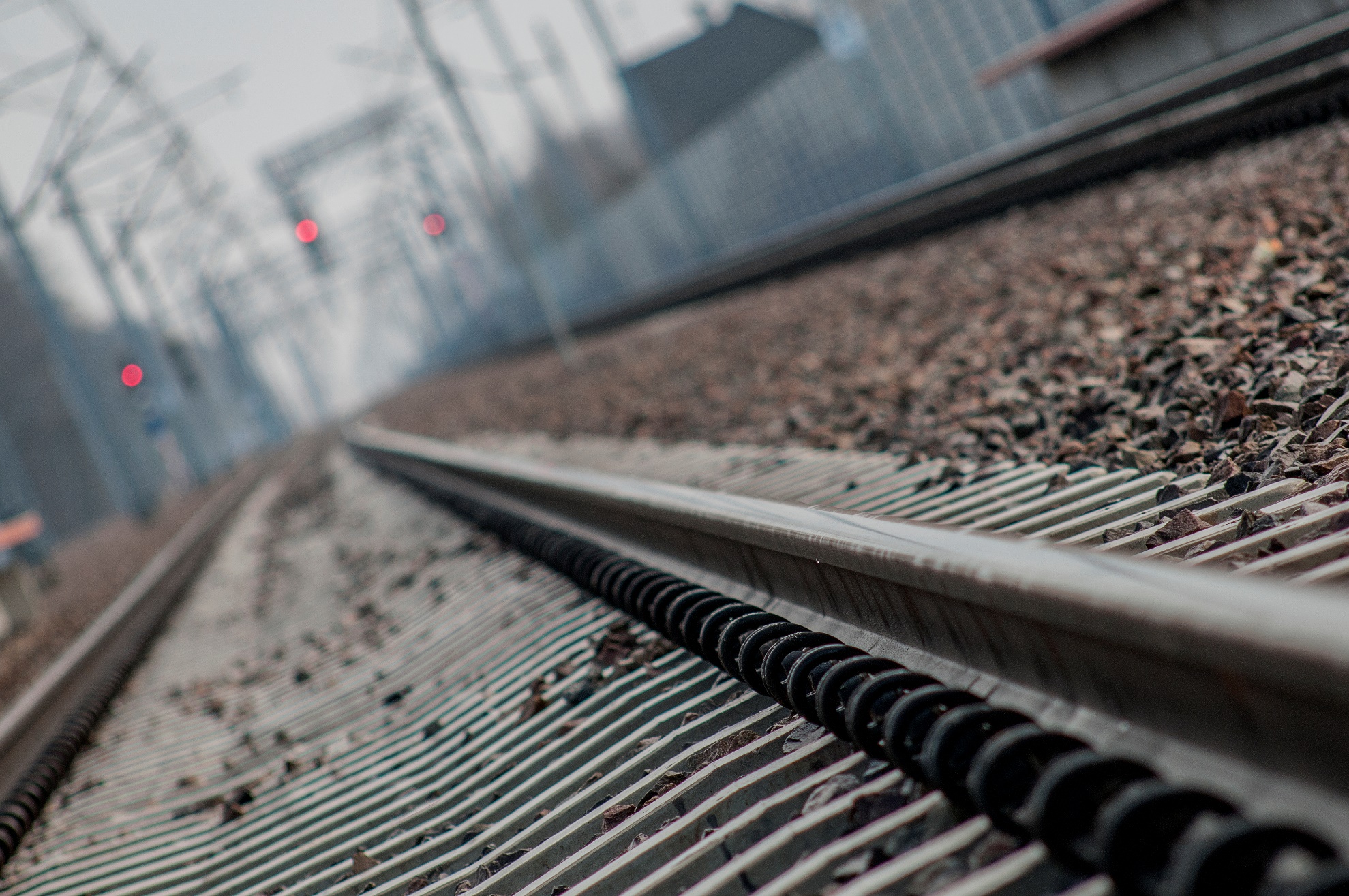 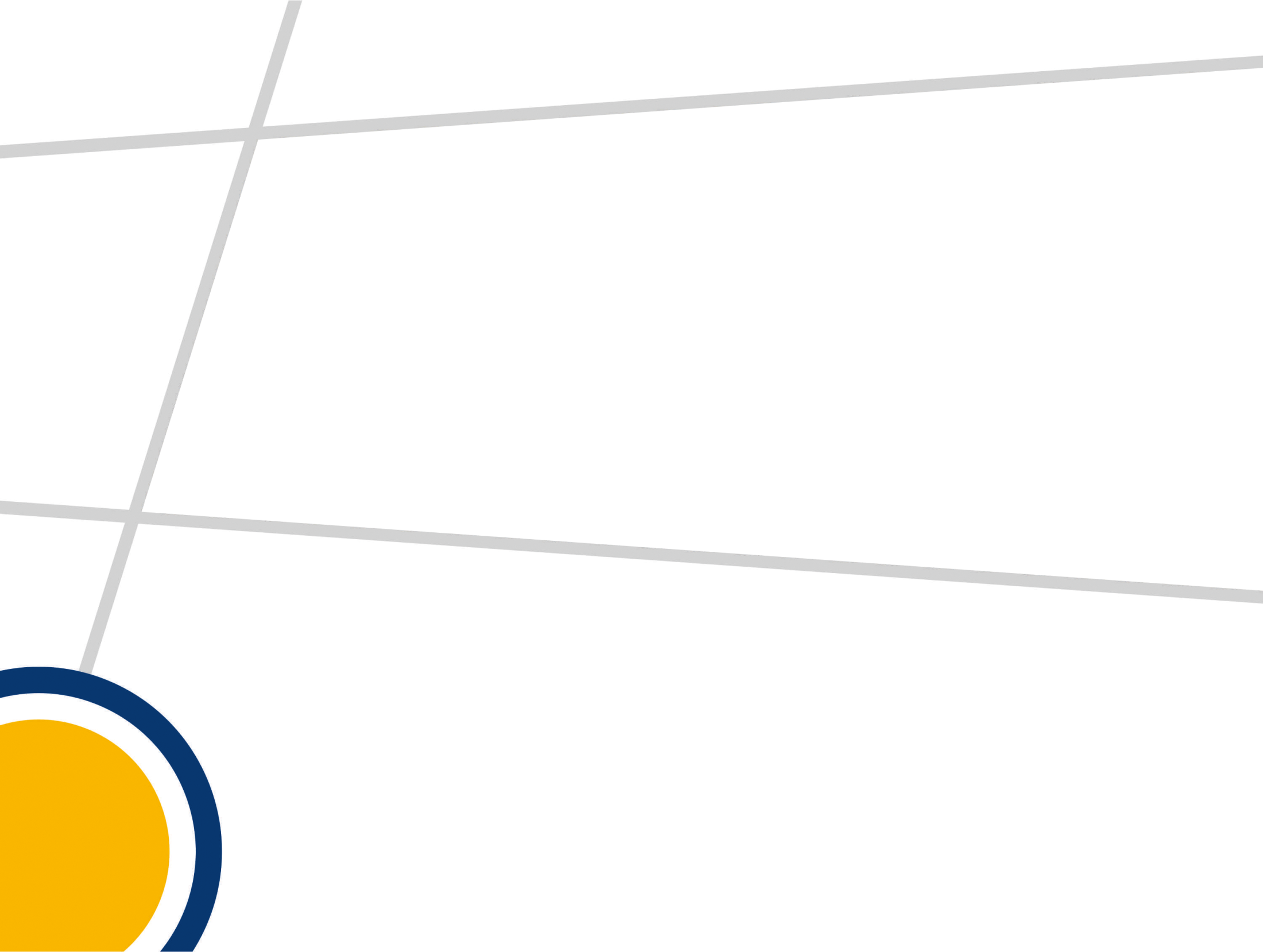 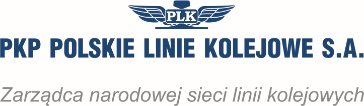 Kłodzko Miasto – kolej dostępniejsza dla podróżnych 
podpisanie umowy na przebudowę stacji  Kłodzko Miasto
„Roboty na przebudowę układu torowego st. Kłodzko Miasto, 
która umożliwi kończenie biegu pociągów” 
w ramach projektu „
Zwiększenie przepustowości wybranych linii kolejowych  poprzez optymalizację urządzeń sterowania ruchem kolejowym i układów stacyjnych”
Wrocław, 11 czerwca 2018 r.
Łączymy Polskę
                 Krajowy Program Kolejowy
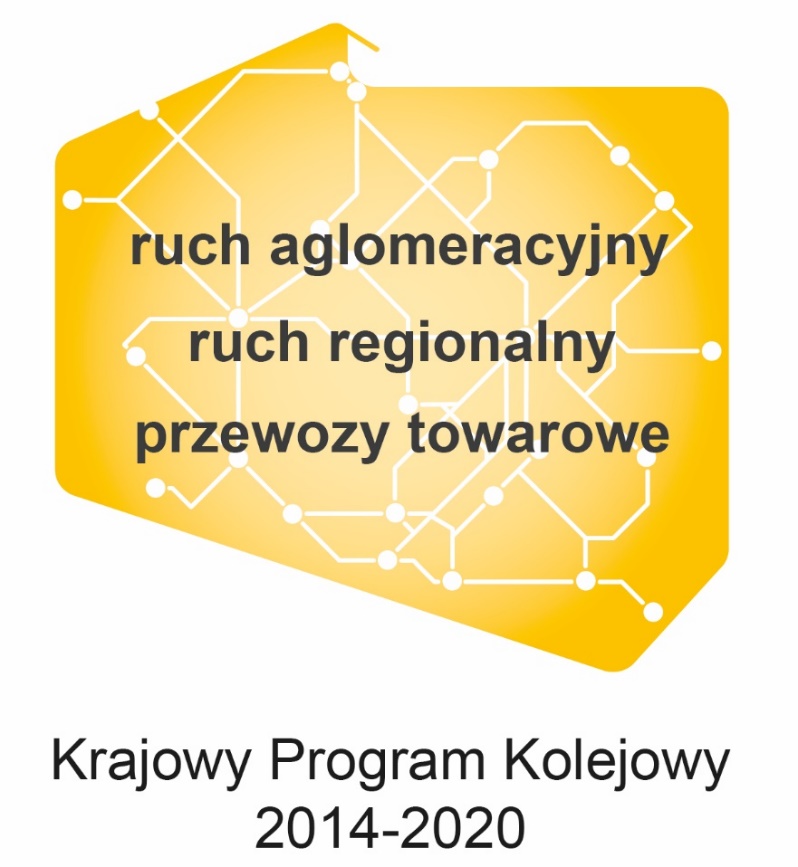 ŁĄCZYMY POLSKĘ, ZWIĘKSZAMY MOBILNOŚĆ I KOMFORT PODROŻY
WYRÓWNUJEMY DOSTĘPNOŚĆ KOMUNIKACYJNĄ
INWESTUJEMY W ROZWÓJ REGIONÓW I PRZEWÓZ TOWARÓW
Kłodzko Miasto
Kłodzko Miasto

obecnie przystanek na linii nr  276 Wrocław – Międzylesie
pociągi nie mogą rozpoczynać i kończyć kursów

jest jeden niski peron
    wyspowy, dwukrawędziowy 

Brak obsługi dla osób o ograniczonej mobilności 

dojście do peronu zapewniają dwa przejścia

tylko dwa tory
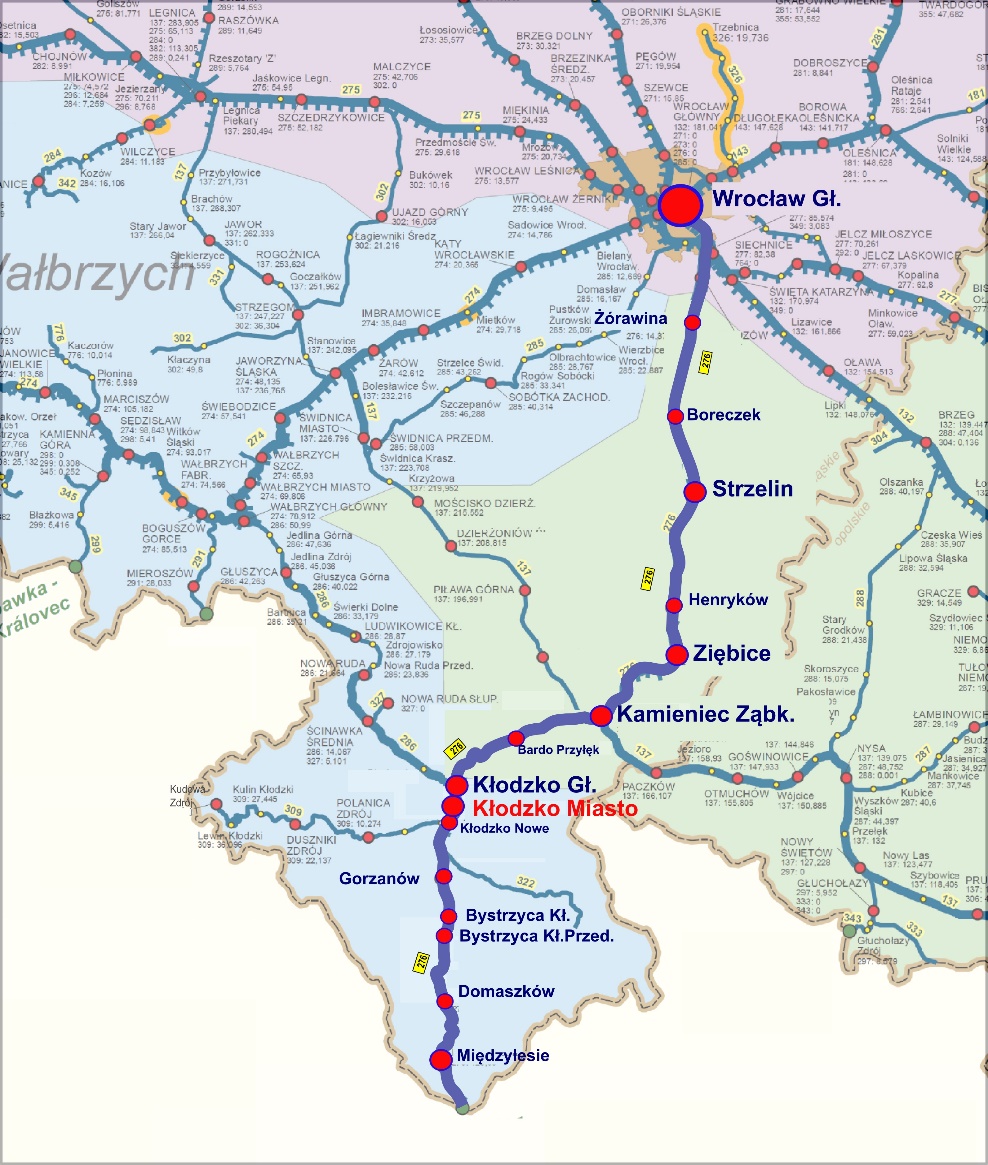 Zmienimy te miejsce !
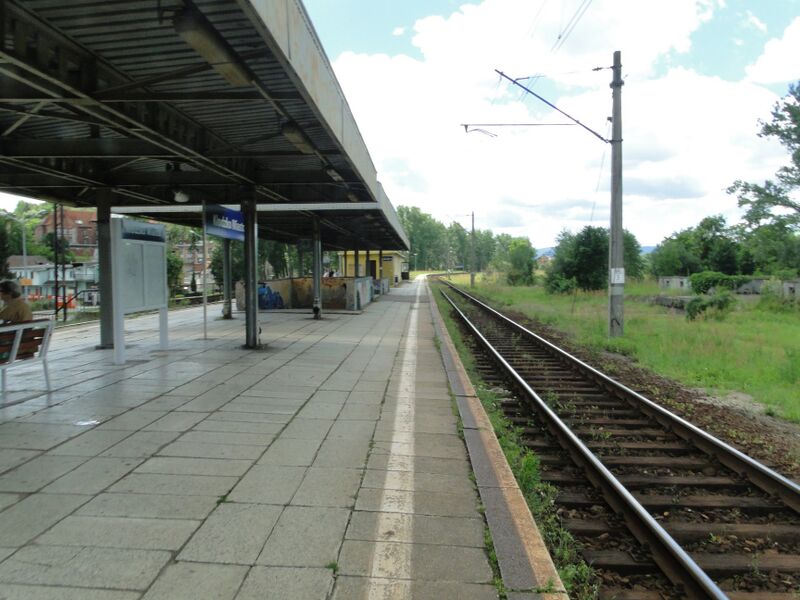 Kłodzko Miasto

w miejscu przystanku będzie stacja

będą 2 wygodniejsze perony:
     peron nr 1 wys. 76 cm, dług. 350 m
     nowy peron nr 2 wys. 76 cm, dług130 m

2 windy

nowe estetyczne oznakowanie,
     oświetlenie 
     wiata i ławki 

monitoring zwiększy poziom bezpieczeństwa 

pochylnia zapewni wygodne dojście do peronów

stojaki na rowery
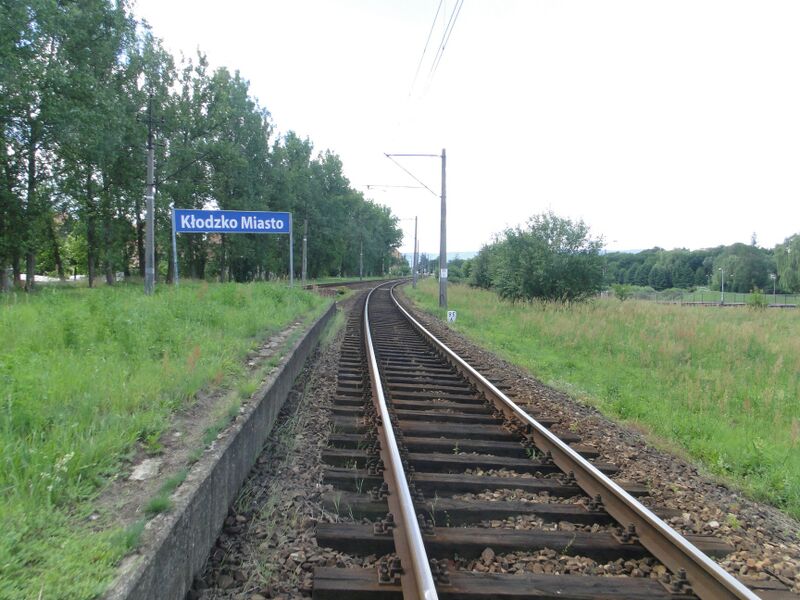 Zmienimy te miejsce !
Kłodzko Miasto
nowy budynek nastawni
nowe tory
9 nowych rozjazdów 
7 odnowionych obiektów inżynieryjnych 
nowe urządzenia sterowania ruchem kolejowym
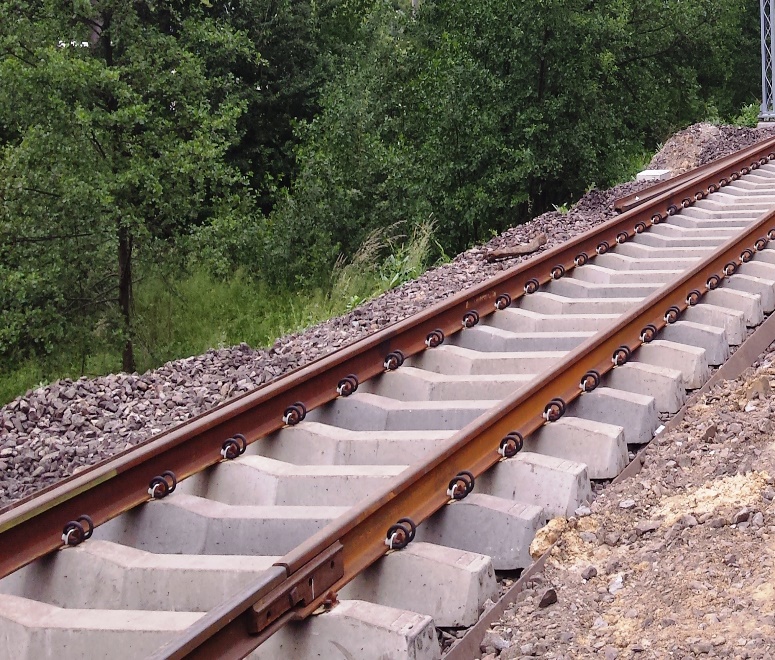 Zmienimy te miejsca
Podstawowe korzyści z realizacji projektu
Kłodzko Miasto
większa liczba pociągów – lepsza dostępności dla pasażerów kolei 
przystosowanie stacji dla potrzeb osób o ograniczonej możliwości poruszania się 
zwiększenie poziomu bezpieczeństwa 
poprawa warunków pracy 
zmniejszenie oddziaływania transportu na środowisko
Sprawniejszy przewóz towarów 
mniejsze koszty utrzymania linii
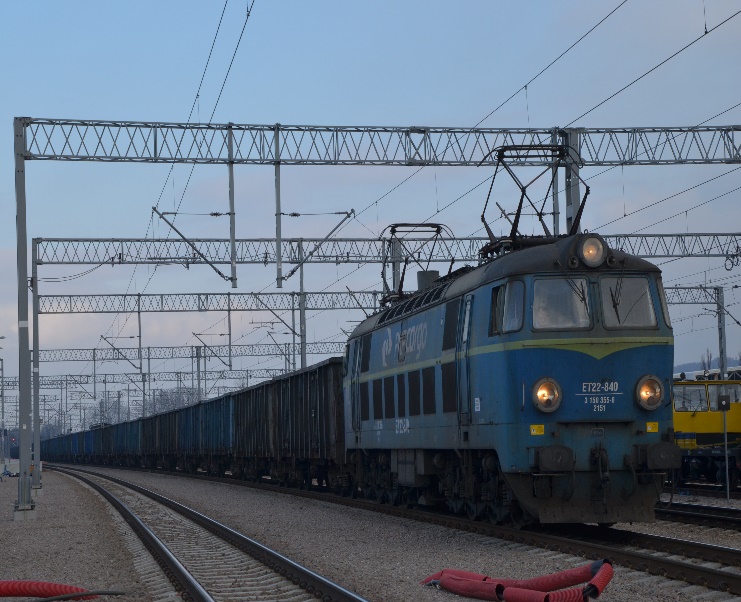 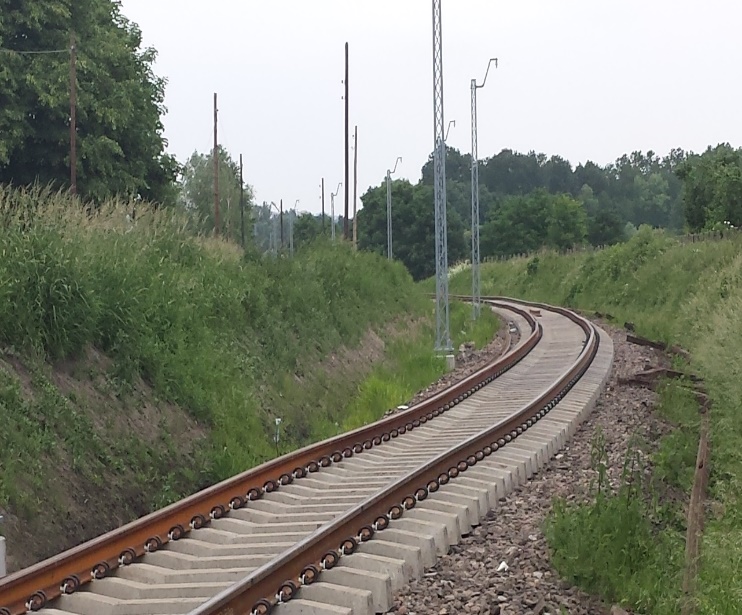 6
[Speaker Notes: Mapka, opis zakresu realizacji projektu]
Zmieniamy Kłodzko Główne
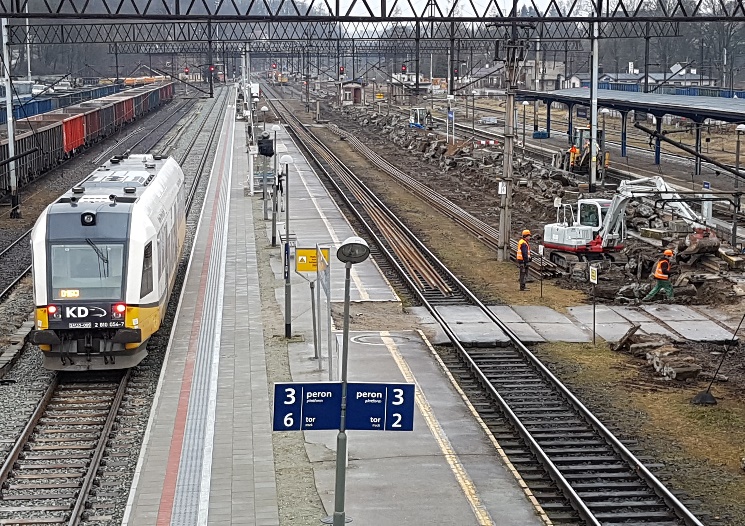 Stacja Kłodzko Główne
przebudowa  2 peronów 
przebudowa torów 
budowa nowego dojścia do peronu nr 3
przebudowa 4 obiektów inżynieryjnych
 
Podstawowe korzyści z realizacji 
większa liczba pociągów – lepsza dostępności dla pasażerów kolei 
przystosowanie stacji dla potrzeb osób o ograniczonej możliwości poruszania się 
zwiększenie poziomu bezpieczeństwa 
poprawa warunków pracy 
zmniejszenie oddziaływania transportu na środowisko
Sprawniejszy przewóz towarów 
mniejsze koszty utrzymania linii 
Wartość umowy: 25 398 594 zł (netto)
Termin realizacji: sierpień 2018 r.
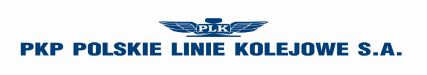 Dolny Śląsk nowoczesne stacje
W latach 2017 – 2019 
na przebudowę dolnośląskich stacji                i przystanków  przeznaczono             ponad
300 mln zł
Zmodernizowane stacje i przystanki na linii nr 274: 
Wrocław Zachodni, 
Smolec, Kąty Wrocławskie, Mietków, 
Imbramowice, Jaworzyna Śląska, Wałbrzych Miasto, 
Boguszów Gorce Wschód, Boguszów Gorce Zachód, 
Marciszów, Ciechanowice, Janowice Wielkie, Wojanów, 
Jelenia Góra.

Świebodzice,
Wałbrzych Szczawienko
Wałbrzych Centrum

Legnica
Lubin
Rudna Gwizdanów
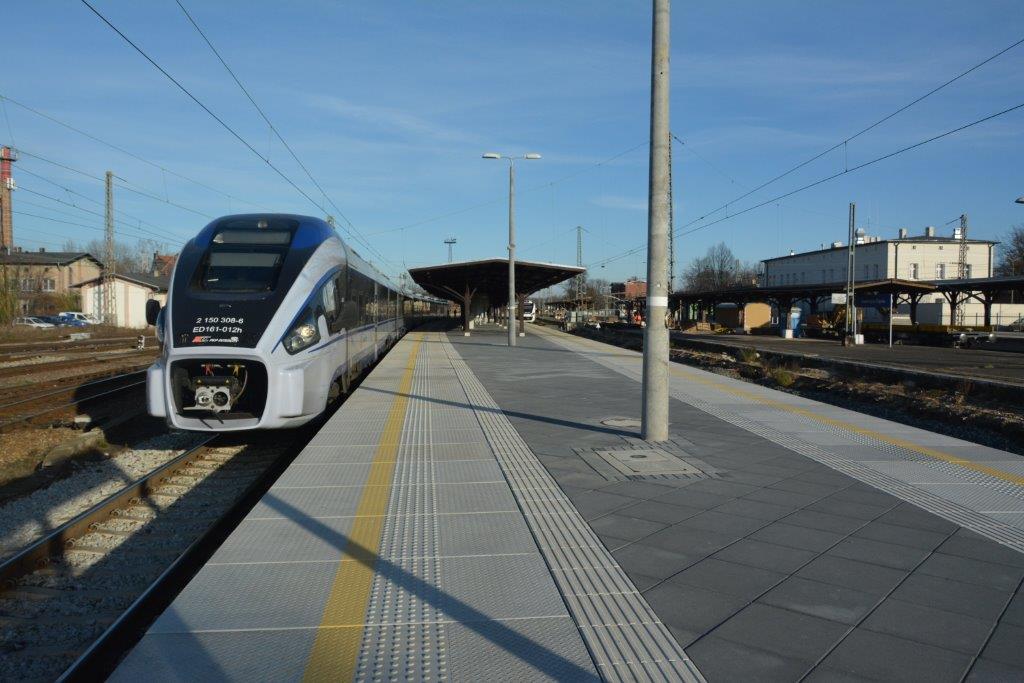 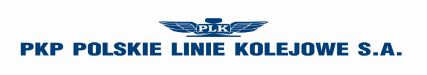 Modernizowane stacje i przystanki na Dolnym Śląsku
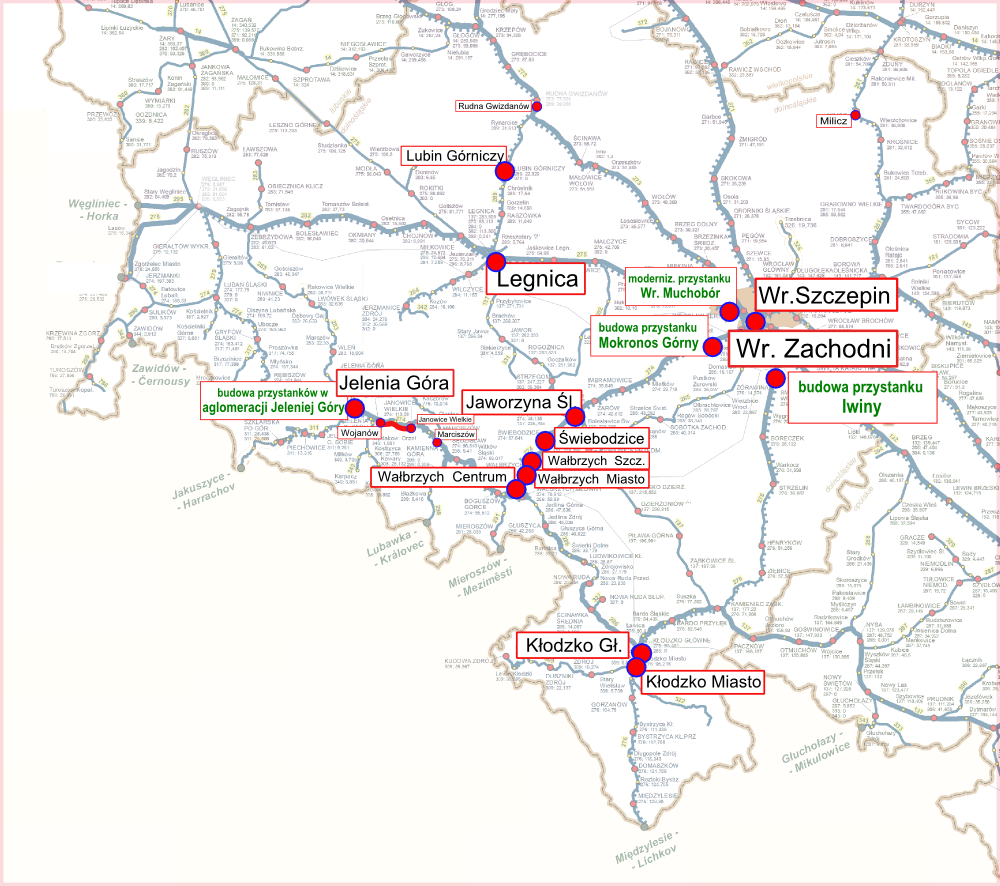 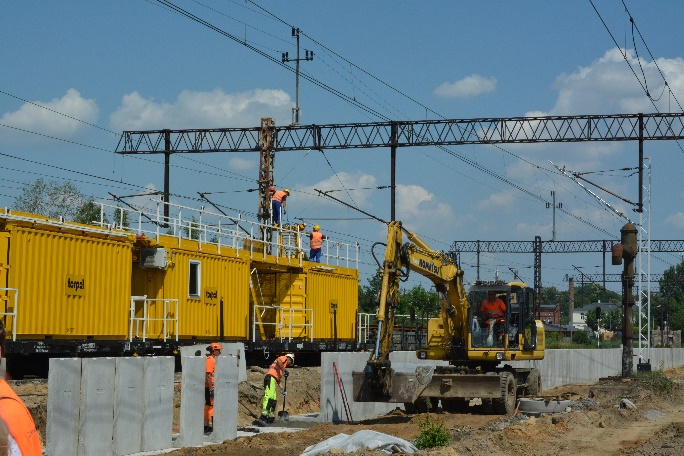 prace na stacji Lubin Górniczy
modernizacja stacji Świebodzice
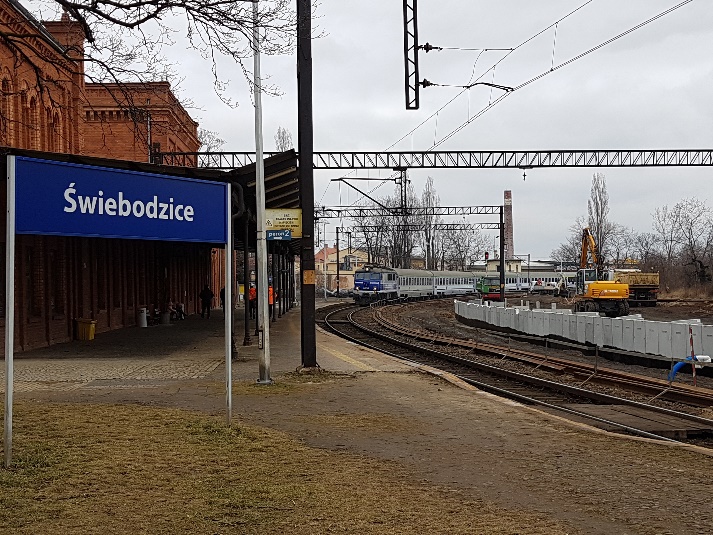 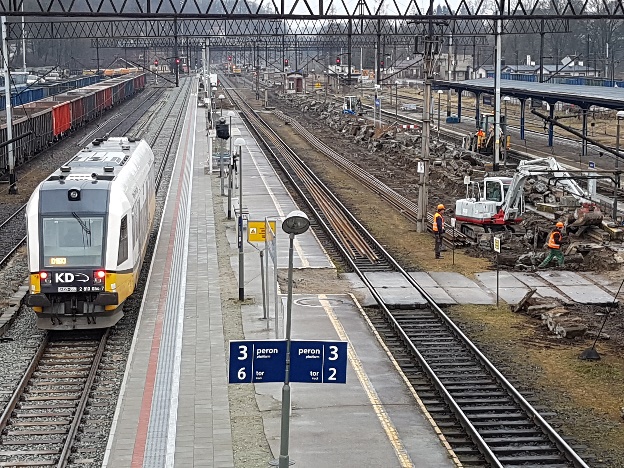 modernizacja stacji Kłodzko Główne
Podpisanie umowy
„Roboty na przebudowę układu torowego st. Kłodzko Miasto, która umożliwi kończenie biegu pociągów” 
w ramach projektu 
„Zwiększenie przepustowości wybranych linii kolejowych poprzez optymalizację 
urządzeń sterowania ruchem kolejowym i układów stacyjnych”

Wartość umowy:
 59 778 672 zł (netto) 

Zamawiający:
PKP Polskie Linie Kolejowe S.A. 

Wykonawca:
InfraSILESIA S.A. 
Termin zakończenia umowy: 04.04.2020 r .
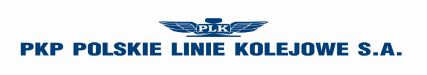 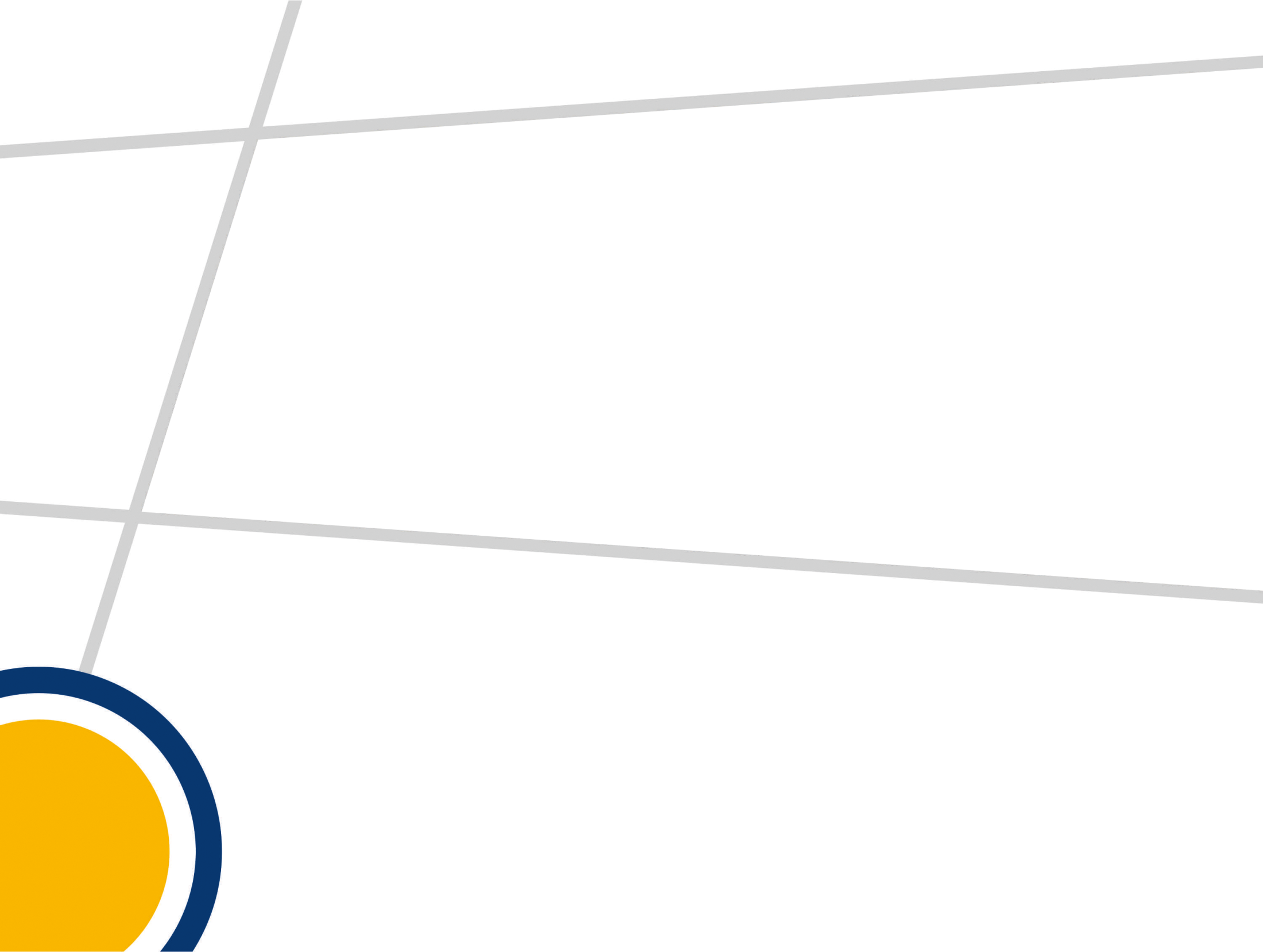 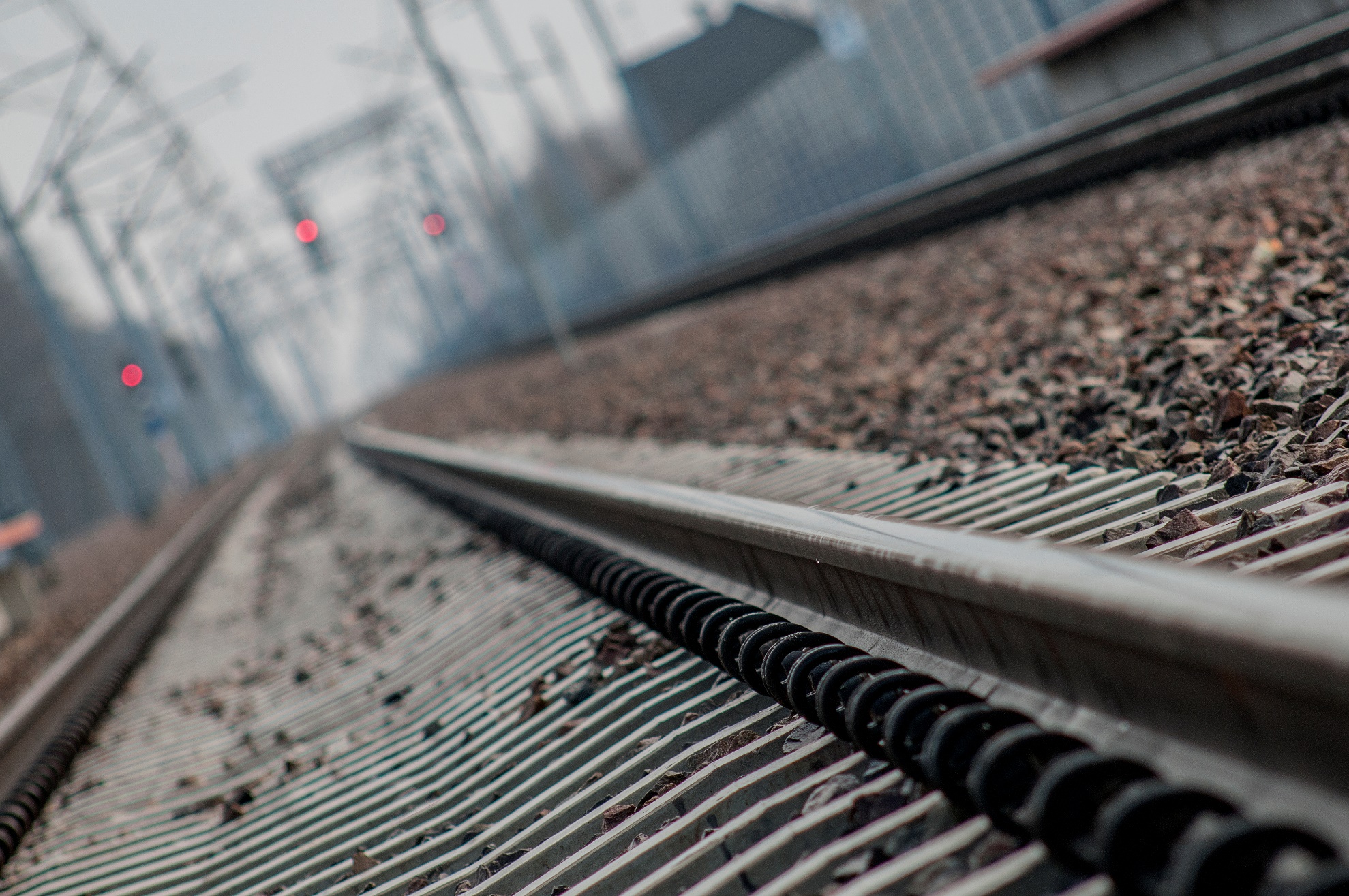 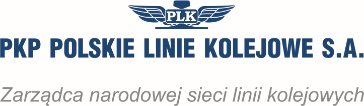 Dziękujemy za uwagę
Wrocław, 11 czerwca 2018 r.